クレジットカードのおもな機能
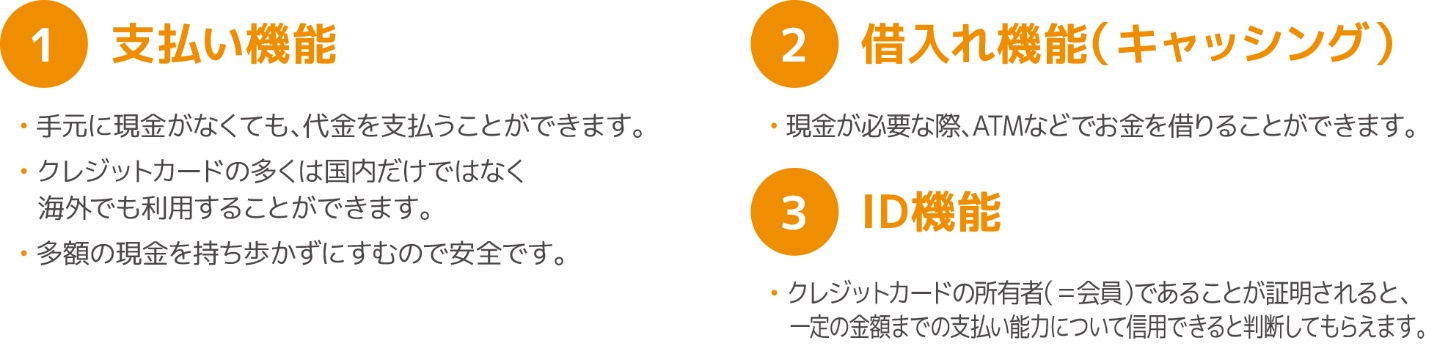